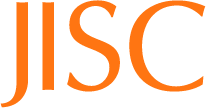 Open Resources: the need for integration
Educause 2011
Dr Malcolm Read
JISC Executive Secretary
slide 1
13/10/2011
The Open Agenda
There are many effective examples of “openness” in the scholarly and academic environment:
Open Access
Open Data
Open Source
Open Educational Resources (Open Courseware)
etc.
All pursued by enthusiasts usually at individual or faculty level.
Seldom do universities or colleges consider the broad strategic value of a culture of openness.
Institutional benefits of “open”
Greater visibility and impact from reuse of material
Supports innovation and agility
Increases cost-effectiveness
Improves quality
Enhances / protects institutional reputation
Institutional benefits of “open”
Greater visibility and impact from reuse of material
easier discovery and access, clearer and more permissive rights position, easier curation (so greater longevity and so reuse over time), ability to recombine material (new types of reuse)

Example 1: Open Access supporting innovation
White Design co. - low carbon buildings using straw for construction.  Needed data on carbon content, found a key paper which gave them the data they needed in an American open access paper. Creates the potential for a new carbon offset market that could, eventually, be worth millions of pounds.
[Speaker Notes: White Design - an architectural practice specialising in sustainable technologies and low carbon buildings design - has developed the Modcell construction technology which uses straw.  Because using straw for construction not only saves carbon but locks it up for extended periods of time they needed to determine the carbon content of this material.  They eventually found a key paper which gave them the data they needed in an American open access paper from the fuel industry.  The data it contained enables Modcell to claim, with rigorous research evidence, that its panels are a mechanism for carbon capture and this creates the potential for a new carbon offset market that could, eventually, be worth millions of pounds.]
Institutional benefits of “open”
Greater visibility and impact from reuse of material
easier discovery and access, clearer and more permissive rights position, easier curation (so greater longevity and so reuse over time), ability to recombine material (new types of reuse)

Example 2: Open Access supporting science
Text2genome. - Identifying articles relevant to specific genes – University of Manchester researchers developed text-mining technique to map OA articles to specific gene data, allowing new and unexpected discoveries relevant to genetic disorders
[Speaker Notes: MOTIVATION: Increasing rates of publication and DNA sequencing make the problem of finding relevant articles for a particular gene or genomic region more challenging than ever. Existing text-mining approaches focus on finding gene names or identifiers in English text. These are often not unique and do not identify the exact genomic location of a study. RESULTS: Here, we report the results of a novel text-mining approach that extracts DNA sequences from biomedical articles and automatically maps them to genomic databases. We find that ∼20% of open access articles in PubMed central (PMC) have extractable DNA sequences that can be accurately mapped to the correct gene (91%) and genome (96%). We illustrate the utility of data extracted by text2genome from more than 150 000 PMC articles for the interpretation of ChIP-seq data and the design of quantitative reverse transcriptase (RT)-PCR experiments. Conclusion: Our approach links articles to genes and organisms without relying on gene names or identifiers. It also produces genome annotation tracks of the biomedical literature, thereby allowing researchers to use the power of modern genome browsers to access and analyze publications in the context of genomic data. Availability and implementation: Source code is available under a BSD license from http://sourceforge.net/projects/text2genome/ and results can be browsed and downloaded at http://text2genome.org.]
Institutional benefits of “open”
Supports innovation and agility
promotes change and enables organisations to respond well to change, innovation in technologies, business models, etc

Example 1: Open Source Software
University of Kent, List8D – open source reading list system enabling:
 - university library to give users Web2.0 functionality, integration with common tools such as EndNote.
 - academics to ensure reading list content is available in the library
[Speaker Notes: The aim of this project is to implement an open-source reading list system ('List8d') that is accessible and easy to use for all user groups. List8D should also be a useful and sustainable resource for the JISC Digital Infrastructure. The project aims to achieve the following technical goals: 
Portable data with the ability to feed information to and from mashups
Open content and open standards
Solution to be reusable, by any institution, with a well-documented API
Support for tools such as Refworks, Endnote, and Zotero
Internationalisation support. 
We aim to achieve the following business and user-oriented goals: 
Help librarians manage their stock levels and serve students better 
Be easy for the students to use, with information served by the application accessible in a variety of places. Ideally the students will not be aware of the existence of the application, they will simply see reading lists appearing in appropriate places 
Provide accurate information for librarians and library managers, saving time and avoiding unsuitable or inaccurate inputs into the reading list system 
Be easy for the academics to use, and help them to ensure that there are sufficient course materials available for the students 
Promote agile development practises within the University of Kent]
Institutional benefits of “open”
Supports innovation and agility
promotes change and enables organisations to respond well to change, innovation in technologies, business models, etc

Example 2: Open Educational Resources
Open Educational Quality Initiative "Beyond OER" study report: 
“clear positive opinion in all education roles and across both higher education and adult education that the use of OER and the implementation of open educational practices lead to innovations in pedagogical terms, in learning strategies, and at institutional level.”
[Speaker Notes: International Council for Open and Distance Education
The OPAL Initiative is a partnership between seven organizations including ICDE, UNESCO and ICDE member institution, The Open University, UK, and is part funded by the European Commission Education and Training Lifelong Learning Programme. 
http://www.icde.org/Open+Educational+Practices+support+innovation+in+learning.b7C_wtbI5a.ips

Open Educational Practices support innovation in learning
The newly published Open Educational Quality Initiative "Beyond OER" study report asked respondents from higher education and adult education to consider whether the use of open educational resources would lead to innovative educational practices. The results show that open educational practices are supported through cultures of innovation and in turn lead to innovation in organizations. Institutions clearly benefit from this two way relationship. 
The quantitative survey on which the report is based showed clear evidence of the existence of cultures of innovation, both within organizations and individuals' practices. Using OER in open learning architectures is closely associated with both the facilitation of new forms of learning for individuals, and customizing learning resources to the particular needs of the individual learner. In the view of respondents, the use of OER improves the quality of education, leads to pedagogical changes, and increases the participation of learners in educational scenarios. The use of OER has the potential to lead to more open pedagogical practices.
The report demonstrates that there is a clear positive opinion in all education roles and across both higher education and adult education that the use of OER and the implementation of open educational practices lead to innovations in pedagogical terms, in learning strategies, and at institutional level. 
It should be stressed that there is a recognition that such innovation poses challenges to organizations, and that institutional leaders who responded to the survey are very aware of this.]
Institutional benefits of “open”
Increases cost-effectiveness
because it enables collective / shared approaches, reduces duplication of effort, removes friction from transactions, saves time, supports collaboration
Example 1: Open Research Data
Survey of data reuse via data centres found:
“Overall, usage of data centres is high, with most centres supporting thousands of researchers and millions of downloads each year.”
“mixed evidence about the importance of data centres in stimulating new research questions”
“Data centres make research quicker, easier and cheaper, and ensure that work is not repeated unnecessarily.”
“Research quality was another important benefit, although not rated quite as highly as efficiency.”
[Speaker Notes: Data centres: their use, value and impact (JISC-RIN report)
http://www.jisc.ac.uk/news/stories/2011/09/~/media/Data%20Centres-Updated.ashx

A survey of the users of five data centre in 2010 found that between 68% and 92% of them said that using the data centre reduced the time for data acquisition / processing, around half said it increased the amount of research they could do, 60-70% said it reduced the amount of duplication of effort, and a similar number said it reduced the financial cost of data acquisition/processing, and had increased the efficiency of research.]
Institutional benefits of “open”
Increases cost-effectiveness
because it enables collective / shared approaches, reduces duplication of effort, removes friction from transactions, saves time, supports collaboration
Example 2: Open Access
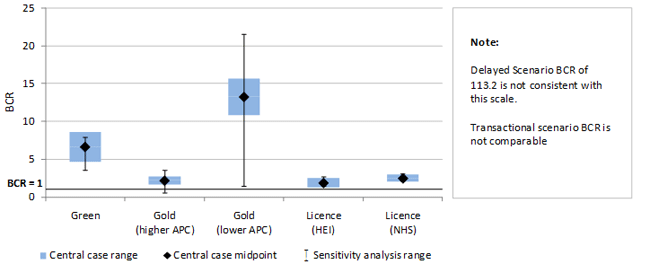 [Speaker Notes: Graph taken from “Heading for the Open Road”, joint report by JISC, RIN, RLUK, Wellcome and Publishing Research Consortium.
Shows benefit-cost ratios for various approaches to extending access to research papers
Based on in-depth economic modelling, partly based on Houghton methodology.
Clearly shows most positive benefit-cost ratio for OA when compared with non-open alternatives.]
Institutional benefits of “open”
Improves quality
Allows institutions to focus on improving the quality of  educational and research practice, improves quality by ensuring visibility of material, uses peoples' concern with their reputation to see better quality work shared, supports review of that work
Example 1: Research-led learning
JISC study on the use of research materials by students found that “students expect research content to be immediately accessible, ideally online, and will not pursue other methods of accessing it”, and recommended that more OA would support research-led teaching and learning.
[Speaker Notes: Students’ Use of Research Content in Teaching and Learning (JISC Schol Comms Group report)
http://www.jisc.ac.uk/media/documents/aboutus/workinggroups/studentsuseresearchcontent.pdf

“Students tend to be very selective, using research content which is immediately relevant to their needs. For example, they are happy to use the limited preview pages in Google Books without seeing the wider context of the material in the rest of their books”
 - this is clearly poor quality education, and should be addressed by increasing immediate, open availability of research material and associated tools to enable students make effective use of it.]
Institutional benefits of “open”
Improves quality
Allows institutions to focus on improving the quality of  educational and research practice, improves quality by ensuring visibility of material, uses peoples' concern with their reputation to see better quality work shared, supports review of that work
Example 2: Open Science
ChemSpider service hosted by the Royal Society of Chemistry, which provides open access to millions of chemical structures and supports community curation as a means of “cleaning up” the data and so increasing the quality and accuracy of the content.
Institutional benefits of “open”
Enhances / protects institutional reputation
Institutions benefit by exhibiting the quality of the scholarly environment; reputational risks are managed by ensuring a culture of transparency.

Example 1: Research Expertise
Sharing information about the expertise available at an institution promotes its reputation among peers, students, businesses, funders.  Relevant work includes VIVO (US) and JISC toolkit on online promotion of institutional research expertise.
[Speaker Notes: VIVO: http://www.vivoweb.org/
The national network of scientists will facilitate the discovery of researchers and collaborators across the country. Institutions will participate in the network by installing VIVO, or by providing semantic web-compliant data to the network.
(NB- probably worth being cautious about promoting VIVO as am uncertain about its popularity among US institutions.  It’s backed by NSF though.)

JISC online promotion of research expertise: http://www.jiscinfonet.ac.uk/tools/research-expertise
The outputs include a guide to effective use of digital channels aimed at business and community engagement and knowledge transfer specialists.  Plus a downloadable self-assessment tool, in the form of an Excel Spreadsheet, developed by JISC infoNet from the outputs of the project. It is designed to help institutions identify if their use of online channels in communicating information about the expertise of researchers within their organisation meets the needs of both business and wider communities, as well as the researchers themselves. It covers all the major topics needed to assess current provision and to identify gaps and areas for improvement.]
Institutional benefits of “open”
Enhances / protects institutional reputation
Institutions benefit by exhibiting the quality of the scholarly environment; reputational risks are managed by ensuring a culture of transparency.

Example 2: Research transparency
University of East Anglia Climate Research Unit and open data, UK House of Commons inquiry: “climate scientists should take steps to make available all the data that support their work (including raw data) and full methodological workings (including the computer codes)”.
Institutional benefits of “open”
Enhances / protects institutional reputation
Institutions benefit by exhibiting the quality of the scholarly environment; reputational risks are managed by ensuring a culture of transparency.
Example 3: Open Educational Resources
MIT Open CourseWare, benefits cited include:
• “Creating lifelong connections between MIT and our students and alumni
• Catalyzing improvements in teaching and learning at the Institute
• Showcasing the MIT curriculum and the MIT faculty in ways that strengthen the Institute’s reputation and promote international engagement”
Furthermore, corporate underwriting of OCW builds MIT relations with industry.
[Speaker Notes: Student experience - 96% of students who use OCW say OCW has a positive impact on the MIT student experience

Corporate underwriting - 90% of visitors to the OCW site agreed with “I would have a favorable impression of companies that provide financial support for MIT OpenCourseWare.”]
Leading “open” institutions worldwide
UCL and Liege (both major European research universities which have mandated open access and tied this to tenure decisions)
MIT and Open University (both leading in open courseware, developers of repository / learning environment software, open access)
Harvard and Princeton (requirement that faculty legally allow institution to make papers open)
Salford and Glasgow in the UK, Valladolid and Catalonia (Spain) supporting open innovation and developing open IPR positions to support that
Edinburgh (curation of open materials, including data)
Nottingham (strategic approach to open resources, covering OA, OER, etc)
[Speaker Notes: Open University (open educational resources, OA, open source software) http://www.computerweekly.com/Articles/2008/03/10/229777/Open-University-studies-open-access-to-research.htm [ nice article on open access and the OU]

Note this 2011 announcement of KCL, Bristol and Glasgow opening their IPR for innovation/business: http://www.kcl.ac.uk/newsevents/news/newsrecords/2011/03March/FundingtoexpandIntellectualProperty.aspx 

On (open) data policies, note the DCC page which links to two institutional RDM policies/commitments: http://www.dcc.ac.uk/resources/policy-and-legal/institutional-data-policies]
Leading “open” institutions worldwide
University of Capetown  (open content, educational resources & scholarship, leaders on the Capetown Declaration)
Utrecht (becoming a major OA publisher via the library / university press)
Cambridge (leading on open library metadata, and open science in chemistry)
Indiana University (Open source software, open content for learning and research)
University of South Queensland ( open source software, ,open educational resources ) [Universities in Australia, Canada and New Zealand are hoping to achieve "a quantum shift" in open educational resources (OERs) by launching an "OER university"]
Delft Technology University, (Open Courseware)
[Speaker Notes: The Cape Town Open Education Declaration arises from a small but lively meeting convened in Cape Town in September 2007. The aim of this meeting was to accelerate efforts to promote open resources, technology and teaching practices in education.
Convened by the Open Society Institute and the Shuttleworth Foundation, the meeting gathered participants with many points of view from many nations. This group discussed ways to broaden and deepen their open education efforts by working together.
The first concrete outcome of this meeting is the Cape Town Open Education Declaration. It is at once a statement of principle, a statement of strategy and a statement of commitment. It is meant to spark dialogue, to inspire action and to help the open education movement grow.
Open education is a living idea. As the movement grows, this idea will continue to evolve. There will be other visions initiatives and declarations beyond Cape Town. This is exactly the point. The Cape Town signatories have committed to developing further strategies, especially around open technology and teaching practices.
The Declaration has already been signed by hundreds of learners, educators, trainers, authors, schools, colleges, universities, publishers, unions, professional societies, policymakers, governments, foundations and other kindred open education initiatives around the world. We encourage you to join us.



http://www.slideshare.net/mpaskevi/university-of-cape-town-opencontent-open-educational-resources-directory-launch
Nice slide show of general openness – from the University of Capetown – has a great list of Open Universities – mainly on OER and OSS though. 

http://www.timeshighereducation.co.uk/story.asp?storycode=415127 - The project brings together the OER Foundation, the University of Southern Queensland in Australia, Athabasca University in Canada and Otago Polytechnic in New Zealand. An experiment - The universities will use existing materials, as well as producing new OERs themselves to fill the gaps and create coherent courses.
"If we get this right," Dr Mackintosh said, an OER university degree could be "10-15 per cent" of the cost of a traditional degree.
He said the system could run alongside traditional modes of delivery. "There is no research evidence to justify the argument that institutions lose their competitive advantage by opening up their course materials.“]
Open Scholarship
Putting scholarly information on the web:

A – Open Access
B – Open Bibliography
C – Open Citation and Open CRIS / CV data
D – Open Data
E – Open Educational Resources

Implies shifting boundaries, responsibilities, rights, etc across the scholarly record and associated value chains.
Open Access
JISC work:
UK Open Access Implementation Group – sector-wide representation
Evidence of the benefits of OA to business, voluntary and community organisations and the public sector.
Information and guidance for learned and scholarly societies, institutions, researchers, repository managers, funders, etc.
Infrastructure: UK RepositoryNet shared services centre
[Speaker Notes: UK RepositoryNet is at Edina, working with UKOLN, Nottingham (Sherpa), Southampton (Eprints), putting repository shared services onto a resilient and sustainable footing.  Similar in some ways to the approach being taken by the California Digital Library to curation microservices, and Edina and CDL are in touch on this.]
Open (Research) Data
JISC work:
Research data infrastructure for universities (technical and organisational)
National research data infrastructure, data centres, etc
Shared services (Data Management Planning tool, registry, perhaps “RoMEO for data”?...)
Data citation projects, data publication projects (Dryad-UK, Datacite..)
Future: Sim4RDM – Sharing lessons across Europe
Open (Administrative) Data
A number of UK universities are making data sets of all sorts including administrative data openly available and often as Linked Data
JISC work:
University of Lincoln, Nucleus project – students build apps for room booking, etc.
Open University LUCERO  (Linking University Content for Education and Research Online), institutional workflows to open administrative data
Course information being opened up via the XCRI-CAP protocol and major JISC investment programme
[Speaker Notes: Nucleus at  Lincoln- data on rooms, people, content, energy, calendars, course information in order to support new services for students and staff; students themselves can build applications – new calendaring, room booking and library services / applications have been built.

LUCERO and the OU - created the procedures to include the exposure of linked educational, research and administrative data in the university's practices. Was about workflows to open administrative and other data.  Produced:
 - technical infrastructure via data.open.ac.uk to facilitate the creation, exposure and use of linked data in a HE/FE organisation 
 - experience reports and guidelines on the processes necessary to integrate linked data in the University’s practices and workflows 
 - demonstrators of the benefits of exposing educational and research data as linked data through applications improving access to such data in the domain of Arts]
Open Education
JISC work:
Individual, subject and institutional OER projects; release , use and discovery projects
Phase 3 OER – evaluation and embedding change – open materials for accredited courses, OER in PG Certs,  university adoption projects,  explore publishing models, supporting student experience, open practice, technological organisation for use and impact
Open Jorum – sharing learning materials openly
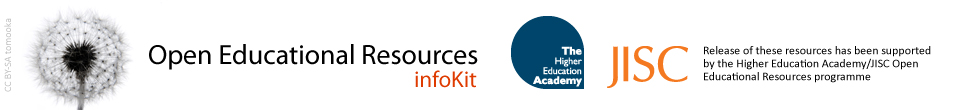 © HEFCE 2011 
The Higher Education Funding Council for England, on behalf of JISC, permits reuse of this presentation and its contents under the terms of the Creative Commons Attribution-Non-Commercial-No Derivative Works 2.0 UK England & Wales Licence.


http://creativecommons.org/licenses/by-nc-nd/2.0/uk
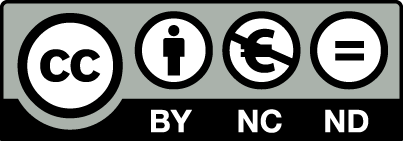 slide 22